EXAMINATION OF A NEWBORN BABY
dr kiran nandeshwar
HISTORY : - (Regarding to the                   examination of a newborn )
BASIC INFORMATION :-
             -Age of mother 
             - < 18 yrs – Prone to deliver LBW
             - > 35 yrs – Have babies with 
                                congenital anomalies & 
                                chromosomal disorders.
           - Height –
           - Educational ,occupational &
             economical status .
2) PREVIOUS OBSTERICAL HISTORY : -
          - The gravidity – No. of conceptions.
          - The parity  - No. of live births .
          - H/O – Recurrent abortions & still birth .

3) MOTHER ILLNESS : - 
  Maternal systemic diseases : - 
         Heart diseases ,Bronchial asthma, Anemia , 
         Tuberculosis ,CRF  ….. etc
   Endocrine disorders : -   
         DM ,Thyrotoxycosis , Myxoedema ..etc
   SLE – Causes complete heart block .
MISCELENIOUS : 

           1 ) Nutrition
           2) Blood group 
           3) Rh factor 
           4) Vactination

4 )ANTI NATAL HISTORY : -
       H/O  Drug ingestion during first trimester
       H/O  Maternal illness like torch infection
       H/O  PIH 
       H/O  PV Bleeding
       H/O Oligohydromnios 
       H/O Polyhydromnios
       H/O MSL…….
.
5) PERINATAL  HISTORY :-
      PROM - > 24 hrs
      Prolonged labour -1st  stage > 18 hrs , 
                                        2nd stage > 6 hrs  .
      Obstructed labour
      More P/V examination - > 3
6)POST NATAL HISTORY
Neonatal history : -
        - H/O Hypoxia
        - H/O Birth asphyxia
        -CRY
        -APGAR SCORE 
        -Vitals at birth
        - First urine time
        - First stool time
        H/O Jaundice, convulsions, feeding    
        difficulties, sepsis ….etc
H/O PRESENT ILLNESS : -

       -Complaints in detail in chronological order.
       - Duration .
       -Common neonatal conditions 
         IN TERM BABY – RDS , HDN, 
               Septicemia, Congenital malformations.
         IN PRETERM BABY : - HMD , PDA ,NEC,
               IVH, Mtabolic disorders ,
               Retinopathy of prematurity.
PHYSICAL EXAMINATIONS
Conducted in warm & comfortable room
  Baby completely undressed & placed 
      on flat surface.
  Good light source should be available.
  Examiners hand should be sterilized 
     ,clean & warm .
KEY TIMINGS FOR EXAMINATION OF 
     NEWBORN  BABY : -

     At birth .
     Daily check lying in the ward .
     Within 24 hrs.
     Next day .
     Daily examination of baby in NICU .
     Examination at the time of discharge .
     TIME : - After 1 hrs of feeding.
1) EXAMINATION AT BIRTH
AIM : - 
        -To insure and assess the lungs have
          expanded and the air way is not 
          obstructed 
        - To make early diagnosis of life 
           threatening congenital    
           malformations
           and birth injuries.
A) APGAR SCORING SYSTEM
AIM :- 
          -To assess the condition of baby at birth
          - Most crucial are HR and RR.
B) SCREENING OF CONGENITAL       ANOMALIES
Birth weight & Gestational age : -
         - Incidence of anomalies is twice in 
            preterm baby
         - In small for date baby (especially in
           hypoplastic ) incidence is 10 – 20 times 
           more.
Single umbilical artery & palmer crease : -
        - Incidence – 15 -20 % 
        -Esophageal Atresia , Imperforate anus &
         genito- urinary anomalies .
s
HYPOPLASIA OF THE DEPRESSOR 
     ANGULI ORIS MUSCLE: -
     S/S : - Asymmetric facies during crying .
              - during crying angle of mouth and 
                 mandible are pulled down.
              - flattening of nasolabial fold on normal
                side.
ORIFICE COUNTING AND THEIR PATENCY 
              -Patency of esophagus 
              -anal opening.
CAUSES : -
        Small for date baby .
        Single umbelical artery.
        Polihydromnios.
        Maternal DM .
  GASTRIC ASPIRATE  EXCEEDS 20 ML .
RESPIRATORY DIFFICULTIES : -
     - Chest x- ray should be done.

MID LINE LESION ON THE BACK AND 
FRONT : -
      - Cleft lip , cleft palate ,spina bifida , 
         meningomyelocele ,hypospadias , 
         epispadias ,exomphalos .
     -  Bil. Cleft lip may be associated with 
        ventricular septal defects.
SYSTEMIC EXAMINATIONS
Respiratory system : -
       - shape of chest’
       - RR / mint.
       - air entry or any abnormal sound .
       
Cardio- vascular system : -
       - Its position , murmur, 
       - dextrocardia – with respiratory 
         difficulty
FIRST DAY EXAMINATION
Enquire about feeding .
 Vomiting after feed . 
 Assess for aspiration if vomiting occurs .
 Look for jaundice .
 First urine 
 First stool passed..

 URINE OUTPUT – 1 – 3 ML /KG /HRS.
VITALS : -
     
     HR  - 140 – 160 / MINT
     RR  - 40 – 60 / MINT 
     Blood pressure  - 60 / 40 mm of hg.
     Temperature – 36.5 – 37  c

Bradycardia : - HR < 100 / min.
         -Birth asphyxia , Hypothermia, 
          Hypothyroidism ,Hypertension &
          Hyperkalemia . etc
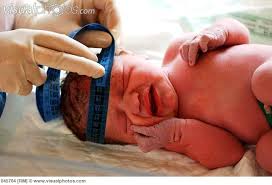 GENERAL BEHAVIOR :-
          ASSESS  - Activity,
                          - General alertness
                          - Colour of the skin.
                 
 MEASURMENTS : -
         - Weight - > 2.5 kg
         - Height  - 48 – 50 cm
         - Head circumference – 34 -35 cm
         - Chest circumference – 2 -3 cm < HC
GESTATIONAL ASSESSMENT
BY       1 ) Physical  examinations.
                2) Neurological examinations.
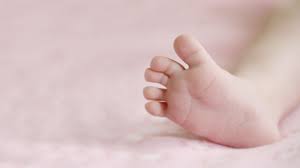 PRECISE ESTIMATION OF GESTATIONAL AGE
BALLARD CHART : -(Physical)
NEUROLOGICAL : -
Relationship between total score & gestational age
MINOR DEVELOPMENTAL PECULIARITIES
SKIN : -
      Toxic erythema neonatorum.
      Milia on the nose & face
      Capillary hemangiomata
      Mongolian blue spots
      Subcunjuctival haemorrhage 
      Tongue tie 
      Mastitis neonatorum
      Pv bleeding
      Mucoid vaginal dischrge … etc
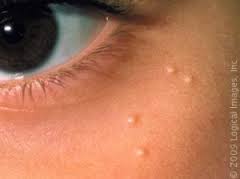 EXAMINATION OF HEAD
EXAMINE FOR : -  
                -  Caput succedaneum
                -  Cephalohematoma
                - Forcep marks 
                - Cranial sutures.
                - Anterior fontanels – 2-3 cm
                - Posterior fontanels  - 1 cm 
 CRANIOTABES : -  Causes
                - Prematurity, Congenital rickets 
                  ,Osteogenesis imperfecta ,Congenital 
                  syphilis   …etc
EXAMINATION OF FACE :-
             - Milia ,acne
             - Abnormal facies ,size ,shape , 
             - Position of the ears 
             - Distance between two eyes 
             - Nasal bridge , its shape 
             - Hairy pina  in DM

 EXAMINATION OF EYES : -
             -Subcunjuctival haemorrhage
             - Watering of eyes .
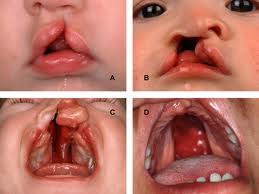 EXAMINATION OF SKIN : - 
           - Jundice, cynosis, petechiae , 
             erythema  neonatorum.
EXAMINATION OF SPINE : -
           - Spina bifida , meningocele ,
           - meningomyelocele.
 EXAMINATION OF EXTREMITIES : -
           - Examine for talipus equinovarus .
           - look for oligodactyly ,polydactyly, 
             syndactyly
          - bowed legs.
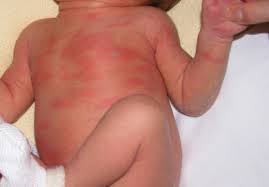 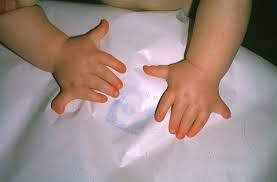 EXAMINATION OF ABDOMEN & GENITALIA
Umbilical cord dries and falls – 5 – 10 dys
    delayed  - in preterm , local infection & 
        immuno – deficiency disorder .
        discharge : - watery or purulent .
Umbilical granuloma :-   
       pale irregular granular tissue .
Umbilical polyp : -
      - pedunculated bright red with central 
        opening .
      -watery or fecal discharge due to 
       communication with urachal cyst or 
       omphalomesentric duct.
Inguinal hernia : -
  Hydrocele : -
  hypospadias ,epispadias 
  Congenital adrenal hyperplasia
   obstructive uropathy .
SPECIAL SENSES : -
VISION : -
            Visual aquity – 6 / 45
             Test by  - blinking of eyes 
             32 weeks  - head terns.

   HEARING : -
             Sound stimulus of bell.
             Response  - blinking of eyes ,
                               - sudden change in 
                                 activity, HR ,RR…
EXAMINATION OF MOTOR FUNCTIONS
Spontaneous movements : -
              -watch & observe range and 
                symmetry of movements.
             - jitteriness , blinking , staring , 
               sucking or chewing .
 Muscle tone : -
             - Term baby – hypertonic 
             - Preterm baby - hypotonic
 Tendon jerk : -
             - variable & brisk .
             - Ankle clonus – 8 jerks normal.
PRIMITIVE REFLEXES
1) Moro’s reflex : -
              - Appears at – 30 weeks
              - fully developed – 38 weeks
     RESPONSE : - 
    - Depressed or absent – cerebral 
      depression
    - Exaggerated – cerebral irritability .
    - Asymmetric    - brachial palsy ,fracture of 
      clavicle or humures .
    - Kernicterus – sun setting sign .
 2) Palmer & plantar grasp : -
                - finger is placed at palmer surface
                  ,grasps or flexion of digits .
3) Glabellar tap : -
            - 30 weeks

 4) Rooting & sucking reflexes : -
            - at 34 weeks.

 5) Tonic neck reflex : -
            - Asymetric response – disapears after 
              2 – 3 months.
           - constant & persistant – signify future
             development of cerebral palsy.
THANK YOU
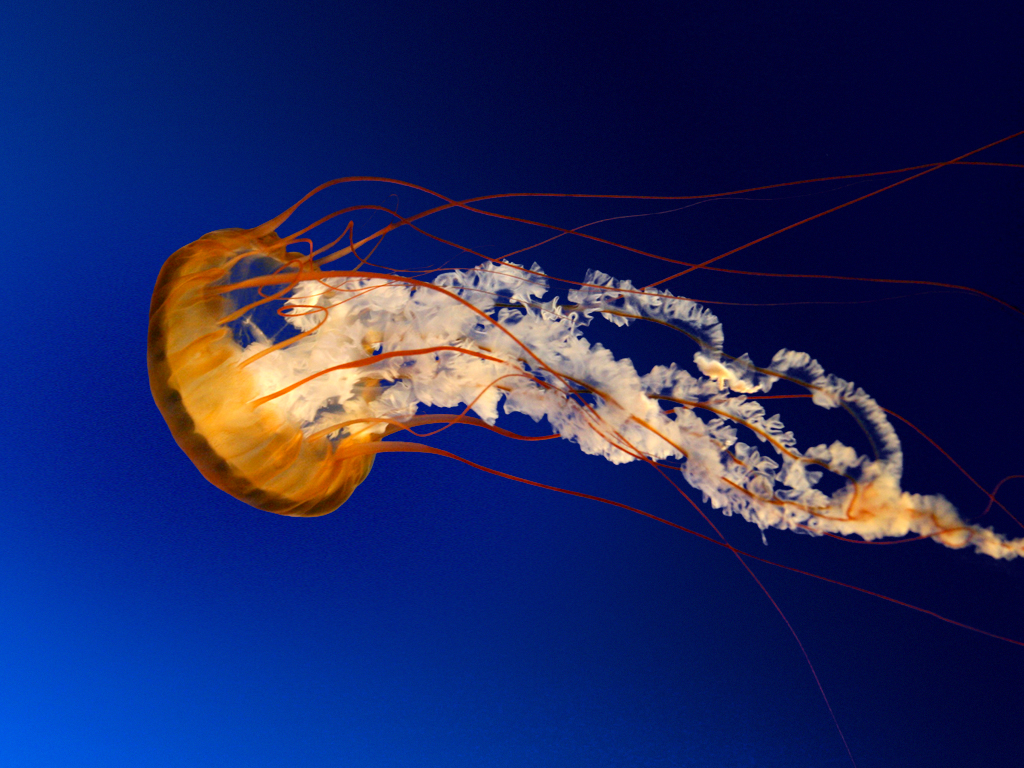